Aanleggen van een goede sporttape
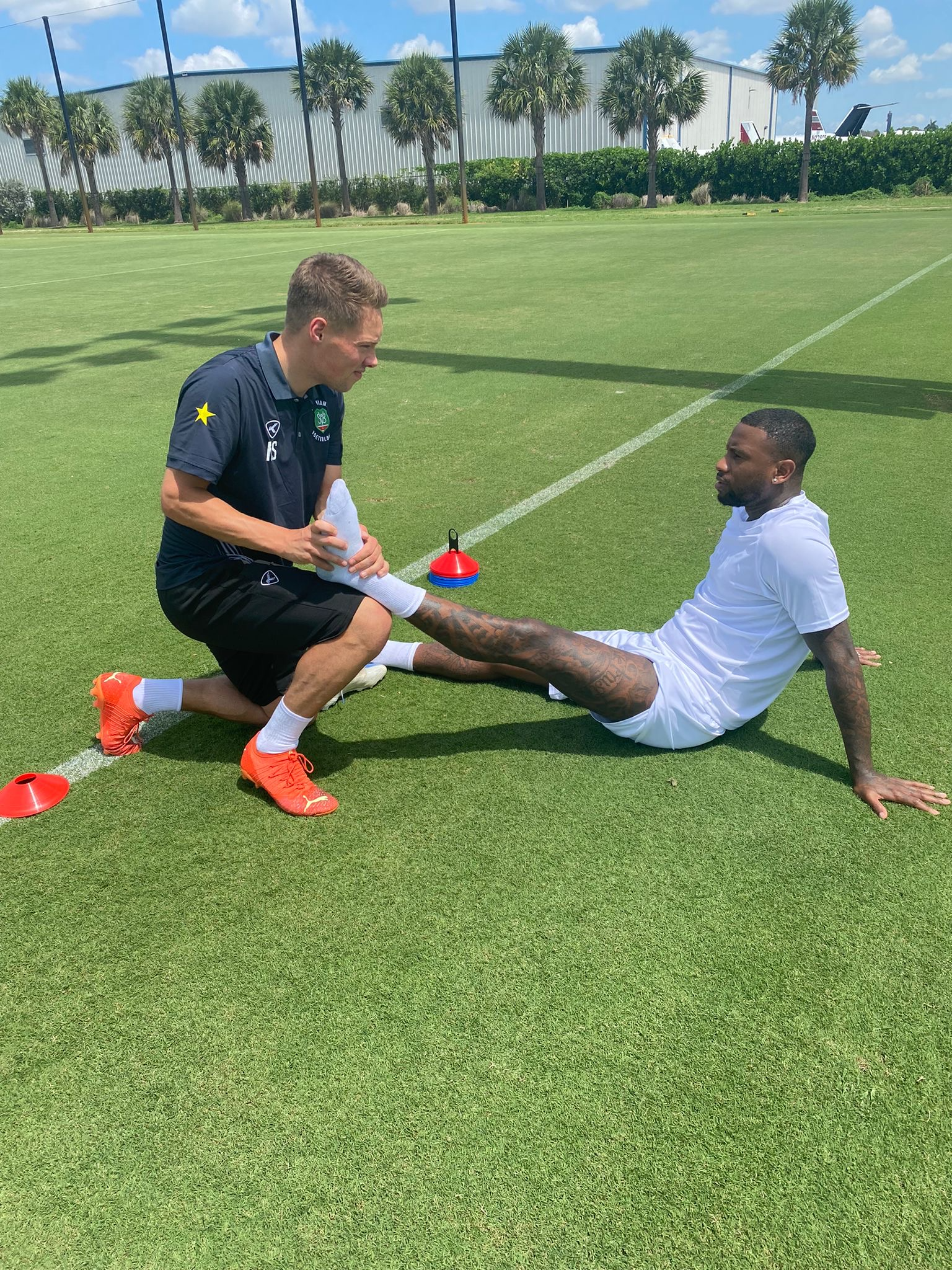 Intro
Fysiotherapeut @ J&C Sportrevalidatie.
NGS webinars en kennisdag.
Prisoner squat
Inversie trauma
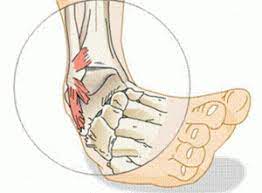 Plotselinge beweging
Sporten
Ondergrond/schoeisel
Landing

75% van alle enkelverstuikingen betreft een inversie trauma.
Overige 25 zijn mediaal en syndesmose.
Incidentie
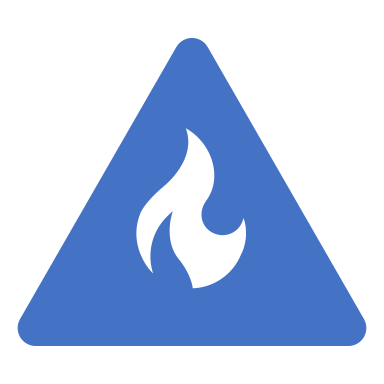 15 % ten opzichte van alle sportblessures
0.93/1000 
M/V:  6.9/13.6/1000 

Bij welke sporten komt deze blessure het meest voor?
Basketball
Voetbal 
Volleyball 


Herzog, M. M., Kerr, Z. Y., Marshall, S. W., & Wikstrom, E. A. (2019). Epidemiology of Ankle Sprains and Chronic Ankle Instability. Journal of athletic training, 54(6), 603–610. https://doi.org/10.4085/1062-6050-447-17
MCL blessure
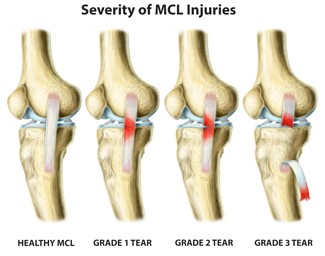 ‘’Valgus’’ trauma knie
Vaak geassocieerd met mensicus en kruisband letsel.
Contact letsel (tackles).
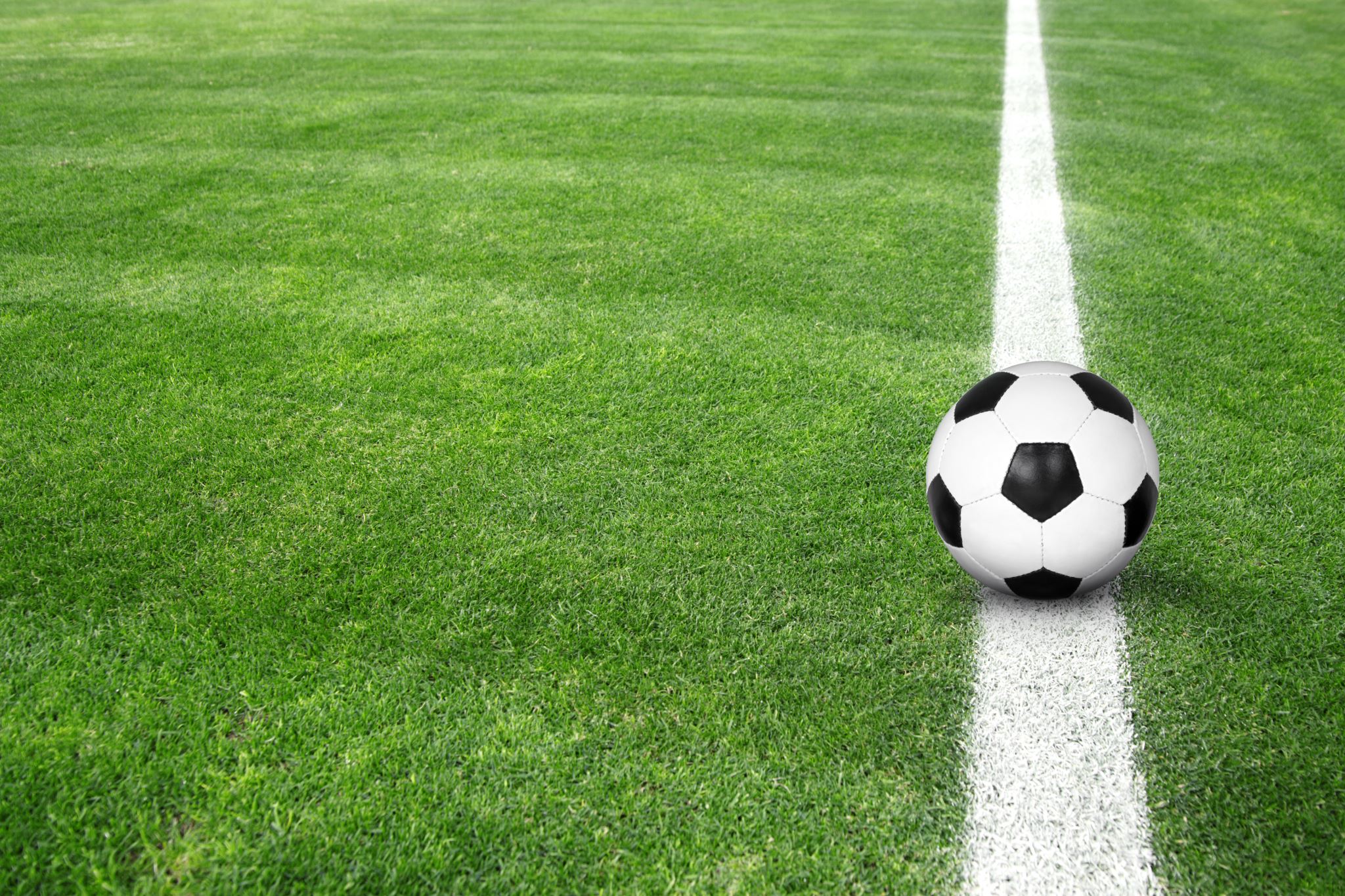 Incidentie
Incidentie: X

Bij welke sporten komt het het meest voor?
Contactsporten: voetbal en rugby.
Patella (sub)luxatie
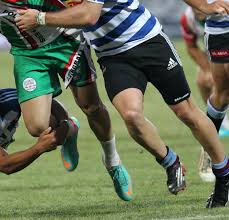 Verplaatsing knieschijf naar lateraal door; contactletsel, val of rotatie beweging van het been tijdens he trauma.
Hoorbare en of voelbare ‘’knap’’ tijdens het trauma.
Incidentie
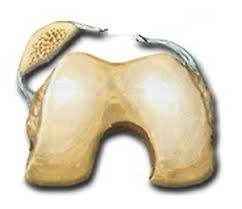 Incidentie: ?
Honden.
Balsporten; voetbal, basketball en handbal.
Taping inversie trauma
Underwrap?
Ankers (basis).
Stijgbeugels (3).
ATFL tape (2).
Heel lock (2).
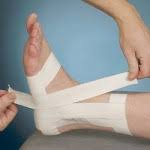 Taping MCL
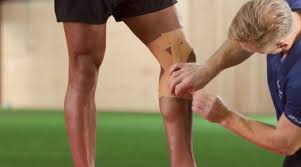 Tape over de scheur!
Ankers (basis)
2 x 3!
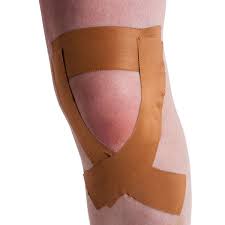 Taping patella
Ankers (basis)
2 x 3 (mediaal en lateraal)
Doel: patella in de goot houden!
Dankwoord
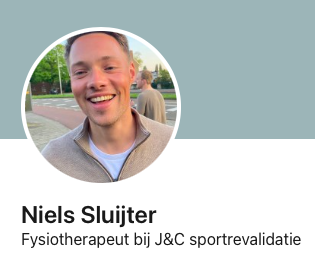 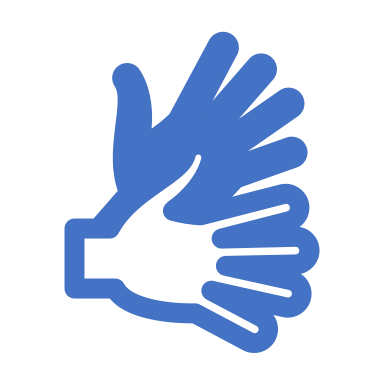 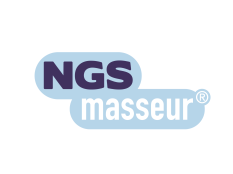 niels.sluijter@jcsportrevalidatie.nl